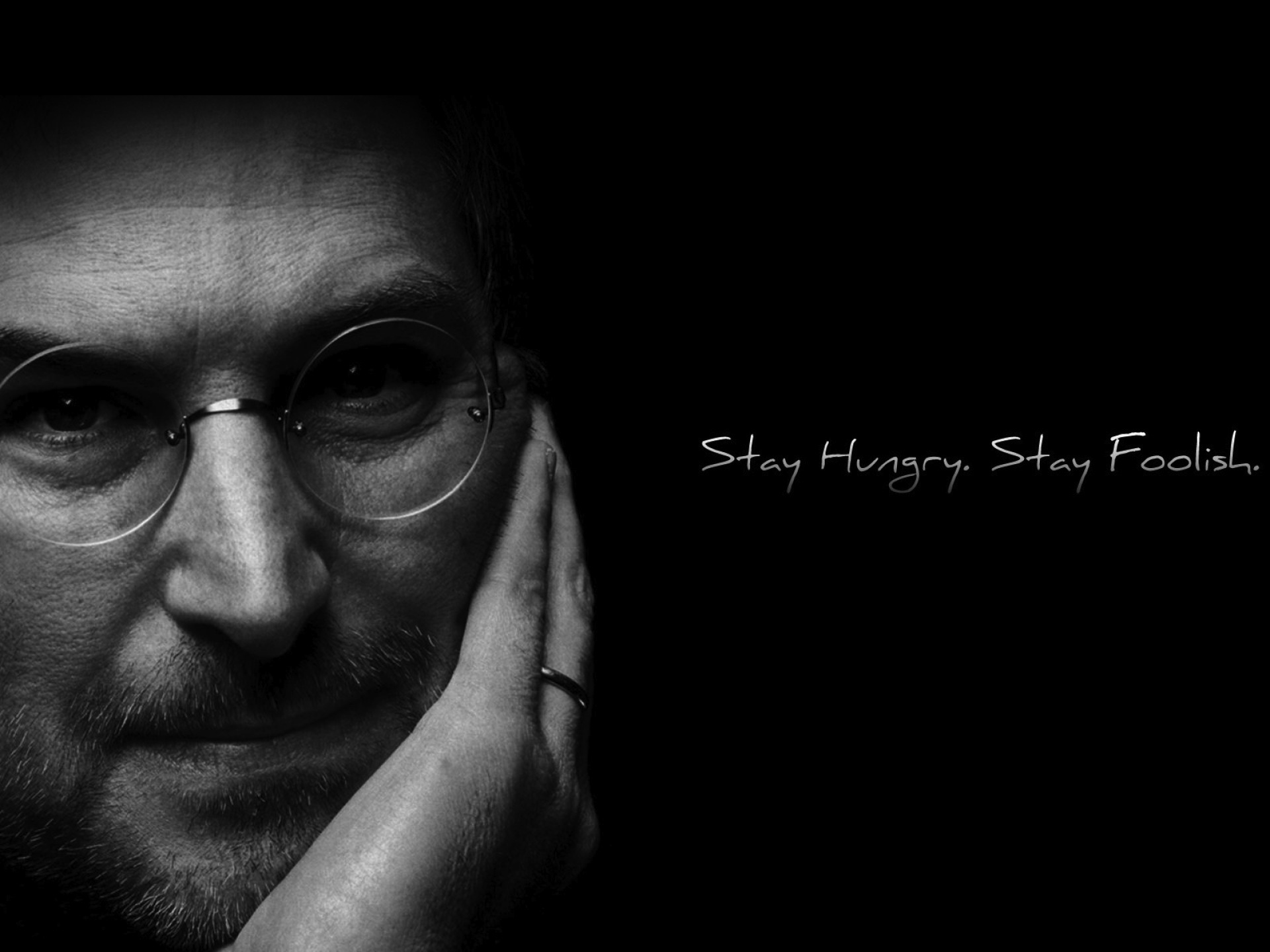 2.4. Особисті якості та культура підприємця
Стів  Джобс (1955 —2011), Apple Inc.
Особисті й суспільні інтереси в підприємницькій діяльності
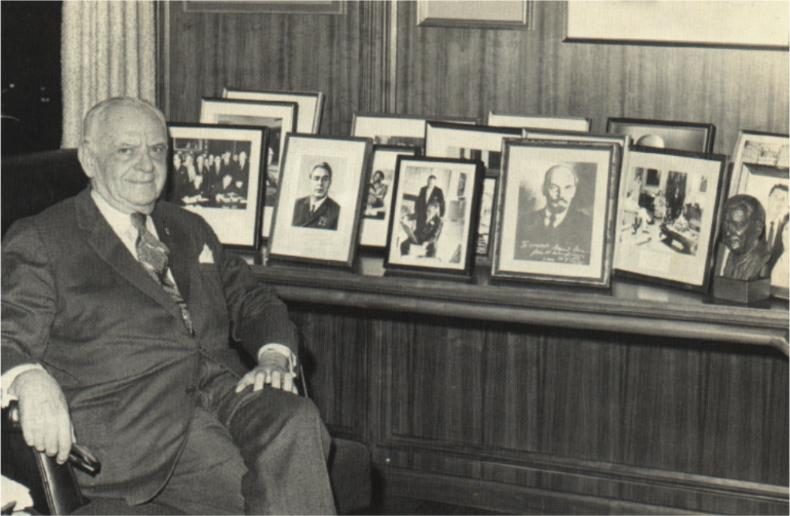 «В дитинстві я придумав особисте кредо, яке здебільшого повторював на ніч. Хоч я виріс не в релігійній сім’ї, воно нагадує молитву, звернення до таємного духу життя, здатного втілювати і наповнювати енергією. Я просив дати мені сили, щоб я міг допомагати достойним людям.

Я ніколи не молив про владу, славу або багатство, хоч мав все це в достатку. Сподіваюсь, я ніколи не проявив жадоби. Якби моїм головним прагненням було збагачення, то я міг би стати одним з найбагатших людей світу. Проте я не належу до їх числа. Все своє життя я роздавав частину свого багатства, більш ніж міг підрахувати. На щастя я завжди мав здатність робити гроші, і в мене залишалось достатньо для других. Кредо мого дитинства все життя керувало моїми діями».

Арманд Хаммер (1898—1990, — бізнесмен (США)
Вибір кар’єри в бізнесі. Якості підприємця
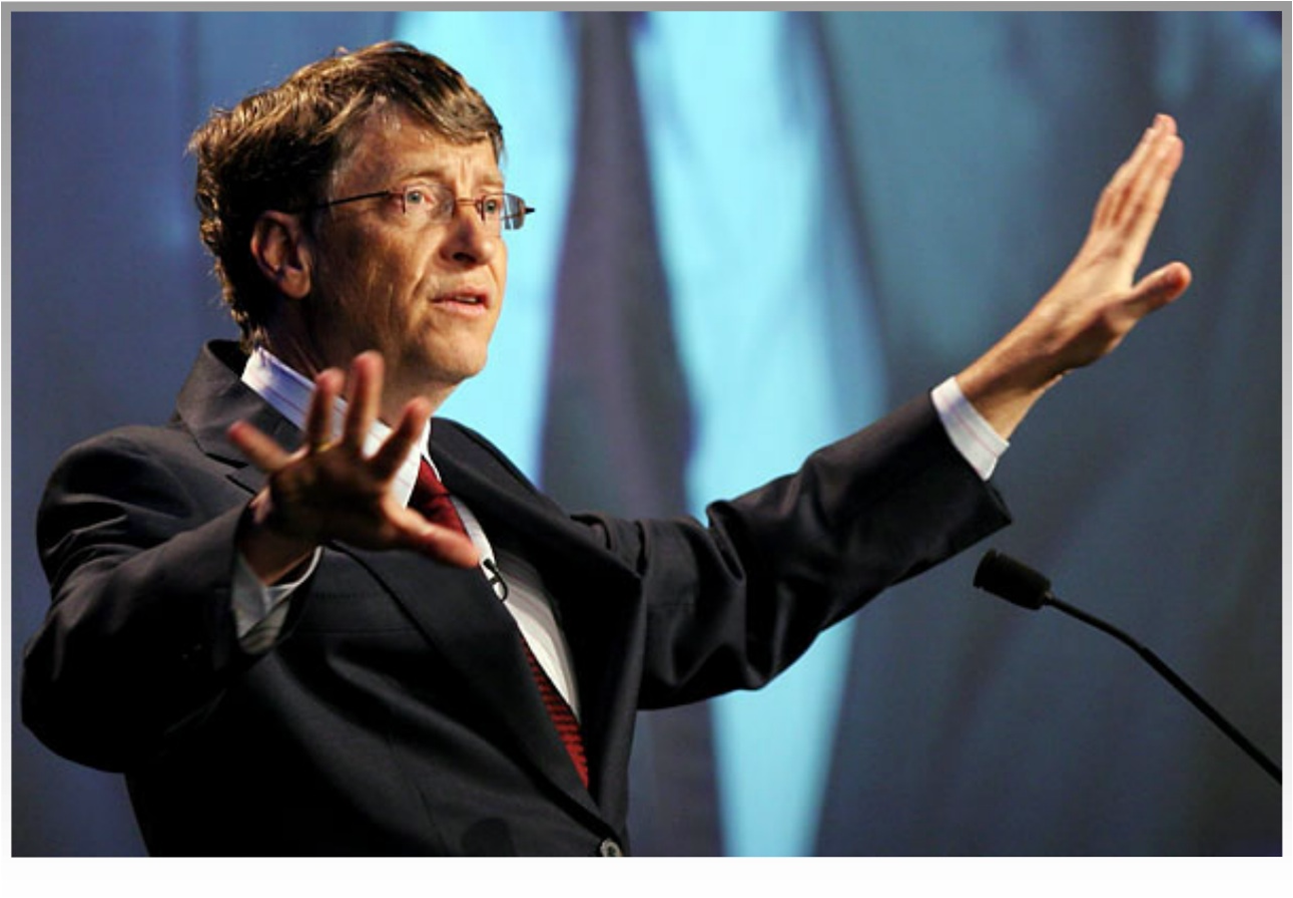 Визначення своїх якостей і здібностей. Основна увага приділяється визначенню своїх сильних і слабких професійних здібностей, інтересів, розумового розвитку, нахилу до виконання ручної або інтелектуальної роботи, з’ясування характеру.

Ця фаза досить складна і пов’язана з одержанням чесних, об’єктивних відповідей на поставлене запитання, наприклад:
► я надаю перевагу (чому більше) працювати з речами і предметами, ідеями чи людьми?
► чи хочу я бачити фізичний результат своєї праці?
► чи можу я справитися з роботою, для виконання якої необхідна фізична сила?
► чи можу я ким-небудь керувати?

Майбутні спеціалісти не можуть розраховувати на успіх у бізнесі, якщо вони не мають насамперед таких якостей: 
 чесність, порядність і обов’язковість, почуття відповідальності;
 глибина і практичність розуму;
 активність, рішучість, готовність до ризику, сміливість у прийнятті рішень; 
 цілісність натури, привабливість, товариськість, комунікабельність; 
 сильний характер, самоконтроль; 
 самовідданість, витривалість, працездатність; 
 старанність, організованість; 
 оперативність; 
 здоров’я.
Билл Гейтс, Microsoft
Культура підприємництва
Культура підприємництва – це система правил і норм діяльності, звичаїв і традицій, різноманітних інтересів, особливостей поведінки працівників даного підприємства, стилю керівництва, задоволеність працівників умовами праці, рівень співпраці та перспективи розвитку.

Елементи підприємницької культури:

• законність;
• виконання зобов’язань та обов’язків, які виходять з правових актів, договірних відносин та здійснюваних законних угод;
• чесність у ставленні до суб’єктів свого бізнесу: споживачів, партнерів, держави.

Основні фактори, що впливають на культуру підприємства:

► цілі підприємства;
► його система цінностей та ідей;
► прийняті на підприємстві стандарти і правила. 

Основними принципами корпоративної культури є:
 розвиток особистої ініціативи;
 всіляке стимулювання відповідальності за виконувану справу;
 повага до людини як до особистості.
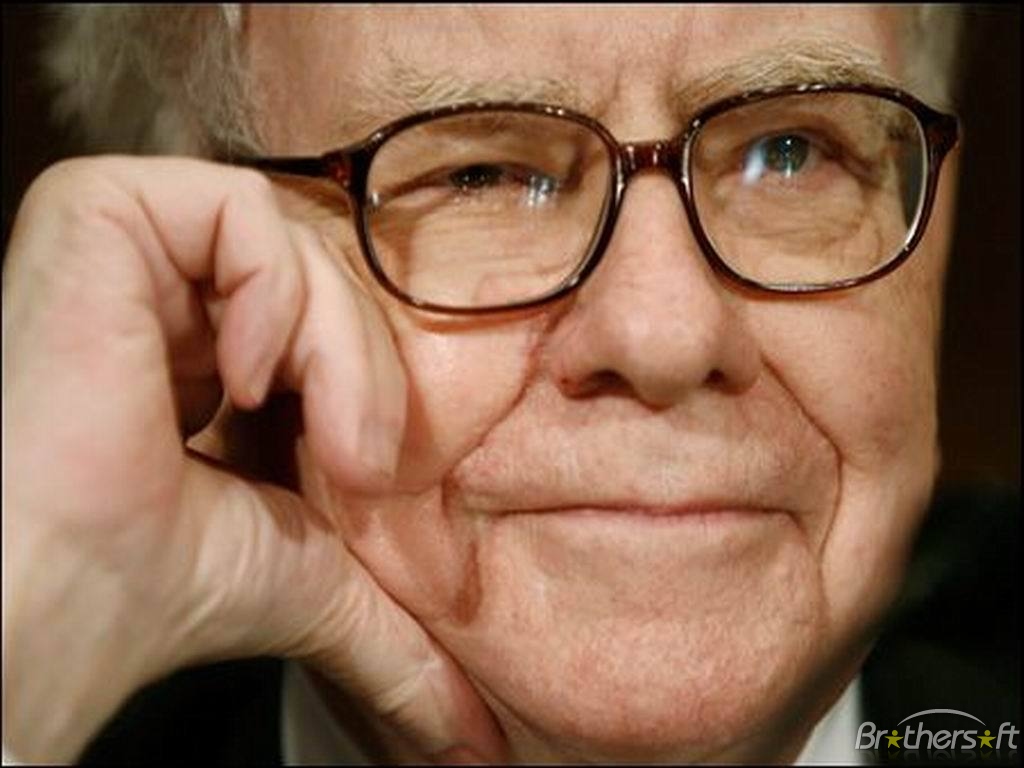 Уоррен Баффетт, американський інвестор, підприємець, філантроп
Етика підприємництва
Етика – система моральних принципів, яка зобов’язує відрізняти правильну поведінку від неправильної. За оцінками Гарвардської школи бізнесу, виділяють:
Етика відносин зі споживачами:
безпечність товарів /робіт, послуг/;
надання інформації про товари і технологію їх виготовлення;
право вибору покупцем товарів /послуг, робіт/;
максимальне урахування вимог споживачів;
поліпшення пакування і маркування товарів;
підвищення споживної цінності, зменшення забрудненості продуктів.
 
     Етика відносин зі співробітниками:
відсутність будь-якої дискримінації у сфері зайнятості;
особливий статус працівників з обмеженою дієздатністю;
охорона здоров’я і техніка безпеки;
навчання і розвиток персоналу;
обговорення кар’єри;
програми оздоровлення та стрес-менеджменту.
 
     Етика довкілля:
контроль забруднення;
захист навколишнього середовища, дотримання екологічних стандартів;
збереження та економне витрачання природних ресурсів;
утилізація /переробка відходів/.
 
     
     Етика відносин з партнерами:
дотримання зобов’язань;
урахування інтересів партнерів під час розподілу прибутку.
 
     Етика взаємовідносин із конкурентами:
запобігання таємних угод на ринках;
використання соціально прийнятих методів конкурентної боротьби;
вихід із сумнівних ринків під час виникнення значних етичних проблем.
 
     Етика відносин із суспільством:
соціальна відповідальність;
збереження і розширення зайнятості;
урахування місцевих традицій та звичаїв;
дарування коштів, продуктів, послуг, робочого часу працівникам;
підтримання освіти і мистецтва;
участь у громадських роботах, рекреаційних програмах;
спонсорування проектів соціального добробуту.
 
     Етика відносин з державою:
дотримання законодавства;
добросовісна звітність.